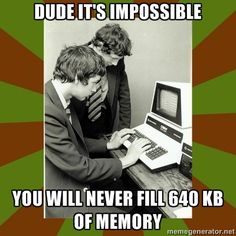 Data Declarations
Defining variables and assigning values
Objectives
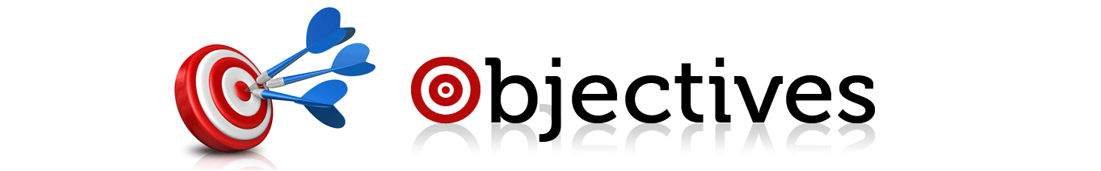 Data declaration syntax
Primitive data types
Literals
Operators
Data Declaration Syntax
Type – data type
Primitives – int, float, double, bool, char
Simple – string, arrays and structures
Complex – system and user defined class objects
Identifier – variable name
1-255 characters
Must begin with alpha or underscore "_"
May only contain alpha, numbers and underscore
Are case sensitive
May not be C++ reserved words
Assignment – optional expression that results in a constant value of the defined data type *
Constant – optional prefix that makes the variable immutable 
*Assignment is required for constants
[const] type identifier [ = value];



int subtotal;
string stuFirstName = "John";
const int REFRESH_RATE = 60;
Use meanigful names for identifiers
Identifiers should be spelled out or shortend using well known or understandable abbreviations 
Use Lower Camel Case for variables
Use all upper case with underscores for constants
What does a data type provide:
Storage size
Value types
Value conversion, truncation, promotion
Number types:
int, short, long – whole integer numbers
float, double – real numbers
Character types:
char – single ASCII character code
string – pseudo-primitive array of char with member methods (String class)
Boolean type:
bool – true, false (1, 0)
Modifiers
signed / unsigned
short / long
Primitive Data Types
To define string types, you must add directive: 
            #include <string>
Defined in <limits.h> <float.h>
Literals
Operators
Operators are symbols that perform an operation such as arithmetic, logic, assignment, bit shifts, stream, etc.
Assignment operator
int x = 5;
Assignment with Arithmetic operator
x = x + 10;
Arithmetic Assignment operator
x += 10;